The EDUCAUSE 2019 Top 10 IT Issues
PRESENTED BY:
John Campbell • Loretta Early • Susan Grajek
Joel Hartman• Merri Beth Lavagnino • Carlos Morales
Today’s Panelists
John Campbell, Vice Provost, West Virginia University
Loretta Early, CIO, George Washington University
Joel Hartman, Vice President and CIO, University of Central Florida
Merri Beth Lavagnino, Director, Strategic Planning & Enterprise Risk, Indiana University
Carlos Morales, President TCC Connect Campus
Susan Grajek, Vice President, EDUCAUSE
The Vote
Integrative CIO
IT accessibility
IT staffing & organizational models
Privacy
Service strategy
Student success
Student-centered institution
Sustainable funding
Academic experience
Change leadership
Data management & governance
Data-enabled institution
Digital integrations
Diversity, equity, and inclusion
Higher education affordability
Information security strategy
Institutional innovation
[Speaker Notes: Academic Experience: Understanding and advancing technology's role in optimizing the faculty experience (as teachers, researchers, advisors, and more)

Change Leadership: Helping institutional constituents (including the IT staff) adapt to the increasing pace of technology change

Data Management and Governance: Implementing effective institutional data-governance practices and organizational structures

Data-Enabled Institution: Taking a service-based approach to data and analytics to reskill, retool, and reshape a culture to be adept at data-enabled decision-making

Digital Integrations: Ensuring system interoperability, scalability, and extensibility, as well as data integrity, security, standards, and governance, across multiple applications and platforms

Diversity, Equity, and Inclusion: Developing an IT organization that reflects and supports institutional commitments to having a staff of diverse individuals who feel welcome and valued

Higher Education Affordability: Aligning IT's priorities and resources with institutional priorities and resources to achieve a sustainable future

Information Security Strategy: Developing a risk-based security strategy that effectively detects, responds to, and prevents security threats and challenges

Institutional Innovation: Advancing the institution through the use of IT as higher education reimagines its future

Integrative CIO: Repositioning or reinforcing the role of IT leadership as an integral strategic partner of institutional leadership in achieving institutional missions

IT Accessibility: Adopting policies, procedures, remediations, and technologies to ensure current and future IT can be used effectively by everyone, and collaborating across institutions to influence the vendor community to provide compliant solutions

IT Staffing and Organizational Models: Planning for adequate staffing capacity and staff retention in the face of retirements, new sourcing models, growing external competition, rising salaries, and the demands of technology initiatives on both IT and non

Privacy: Safeguarding institutional constituents' privacy rights and maintaining accountability for protecting all types of restricted data

Service Strategy: Balancing the provision of services and systems that a diverse environment requires with the need to consolidate and reduce certain services and systems to be more cost-effective

Student Success: Serving as a trusted partner with other campus units to drive and achieve student success initiatives

Student-Centered Institution: Understanding and advancing technology's role in optimizing the student experience (from applicants to alumni)

Sustainable Funding: Developing funding models that can maintain quality and accommodate both new needs and the growing use of IT services in an era of increasing budget constraints]
The Vote
Integrative CIO
IT accessibility
IT staffing & organizational models
Privacy
Service strategy
Student success
Student-centered institution
Sustainable funding
Academic experience
Change leadership
Data management & governance
Data-enabled institution
Digital integrations
Diversity, equity, and inclusion
Higher education affordability
Information security strategy
Institutional innovation
[Speaker Notes: Academic Experience: Understanding and advancing technology's role in optimizing the faculty experience (as teachers, researchers, advisors, and more)

Change Leadership: Helping institutional constituents (including the IT staff) adapt to the increasing pace of technology change

Data Management and Governance: Implementing effective institutional data-governance practices and organizational structures

Data-Enabled Institution: Taking a service-based approach to data and analytics to reskill, retool, and reshape a culture to be adept at data-enabled decision-making

Digital Integrations: Ensuring system interoperability, scalability, and extensibility, as well as data integrity, security, standards, and governance, across multiple applications and platforms

Diversity, Equity, and Inclusion: Developing an IT organization that reflects and supports institutional commitments to having a staff of diverse individuals who feel welcome and valued

Higher Education Affordability: Aligning IT's priorities and resources with institutional priorities and resources to achieve a sustainable future

Information Security Strategy: Developing a risk-based security strategy that effectively detects, responds to, and prevents security threats and challenges

Institutional Innovation: Advancing the institution through the use of IT as higher education reimagines its future

Integrative CIO: Repositioning or reinforcing the role of IT leadership as an integral strategic partner of institutional leadership in achieving institutional missions

IT Accessibility: Adopting policies, procedures, remediations, and technologies to ensure current and future IT can be used effectively by everyone, and collaborating across institutions to influence the vendor community to provide compliant solutions

IT Staffing and Organizational Models: Planning for adequate staffing capacity and staff retention in the face of retirements, new sourcing models, growing external competition, rising salaries, and the demands of technology initiatives on both IT and non

Privacy: Safeguarding institutional constituents' privacy rights and maintaining accountability for protecting all types of restricted data

Service Strategy: Balancing the provision of services and systems that a diverse environment requires with the need to consolidate and reduce certain services and systems to be more cost-effective

Student Success: Serving as a trusted partner with other campus units to drive and achieve student success initiatives

Student-Centered Institution: Understanding and advancing technology's role in optimizing the student experience (from applicants to alumni)

Sustainable Funding: Developing funding models that can maintain quality and accommodate both new needs and the growing use of IT services in an era of increasing budget constraints]
EDUCAUSE 2019 Top 10 IT Issues
Information Security Strategy: Developing a risk-based security strategy that effectively detects, responds to, and prevents security threats and challenges
Student Success: Serving as a trusted partner with other campus units to drive and achieve student success initiatives
Privacy: Safeguarding institutional constituents' privacy rights and maintaining accountability for protecting all types of restricted data
Student-Centered Institution: Understanding and advancing technology's role in optimizing the student experience (from applicants to alumni)
Digital Integrations: Ensuring system interoperability, scalability, and extensibility, as well as data integrity, security, standards, and governance, across multiple applications and platforms
Data-Enabled Institution: Taking a service-based approach to data and analytics to reskill, retool, and reshape a culture to be adept at data-enabled decision-making
Sustainable Funding: Developing funding models that can maintain quality and accommodate both new needs and the growing use of IT services in an era of increasing budget constraints
Data Management and Governance: Implementing effective institutional data-governance practices and organizational structures
Integrative CIO: Repositioning or reinforcing the role of IT leadership as an integral strategic partner of institutional leadership in supporting institutional missions
Higher Education Affordability: Aligning IT organizations’ priorities and resources with institutional priorities and resources to achieve a sustainable future
Three Themes
Data-enabled institution
Funding
IT as an institutional leader and change agent
[Speaker Notes: Data-enabled institution: Issues 1,3,5,6,8
Funding: Issues 7,10
IT as an institutional leader or as a change agent: Issues 2,4,9]
Data-Enabled Institution
Data-Enabled Institution: Taking a service-based approach to data and analytics to reskill, retool, and reshape a culture to be adept at data-enabled decision-making
Data Management and Governance: Implementing effective institutional data-governance practices and organizational structures
Information Security Strategy: Developing a risk-based security strategy that effectively detects, responds to, and prevents security threats and challenges
Privacy: Safeguarding institutional constituents' privacy rights and maintaining accountability for protecting all types of restricted data
Digital Integrations: Ensuring system interoperability, scalability, and extensibility, as well as data integrity, security, standards, and governance, across multiple applications and platforms
[Speaker Notes: Data-enabled institution: Issues 1,3,5,6,8
Funding: Issues 7,10
IT as an institutional leader or as a change agent: Issues 2,4,9]
Use of Data and Analytics for Student Success
Source: Parnell, A., Jones, D., Wesaw, A., & Brooks, D. C. (2018). Institutions’ use of data and analytics for student success: Results from a national landscape analysis. Washington, DC: NASPA–Student Affairs Administrators in Higher Education, the Association for Institutional Research, and EDUCAUSE.
[Speaker Notes: Institutions’ Use of Data and Analytics for Student Success: Results From a Landscape Analysis]
Source: 2019 IT issues, trends, and technologies survey, 9/18
Funding
Sustainable Funding: Developing funding models that can maintain quality and accommodate both new needs and the growing use of IT services in an era of increasing budget constraints
Higher Education Affordability: Aligning IT organizations’ priorities and resources with institutional priorities and resources to achieve a sustainable future
[Speaker Notes: Data-enabled institution: Issues 1,3,5,6,8
Funding: Issues 7,10
IT as an institutional leader or as a change agent: Issues 2,4,9]
Percentage of institutions who have achieved this:
Source: 2017 Core Data Survey
Median percentage of all CDS institutions
Source: 2017 Core Data Survey
IT as an Institutional Leader and Change Agent
Student Success: Serving as a trusted partner with other campus units to drive and achieve student success initiatives
Student-Centered Institution: Understanding and advancing technology's role in optimizing the student experience (from applicants to alumni)
Integrative CIO: Repositioning or reinforcing the role of IT leadership as an integral strategic partner of institutional leadership in supporting institutional missions
[Speaker Notes: Data-enabled institution: Issues 1,3,5,6,8
Funding: Issues 7,10
IT as an institutional leader or as a change agent: Issues 2,4,9]
Institutions’ awareness and support for accessible or adaptive technologies
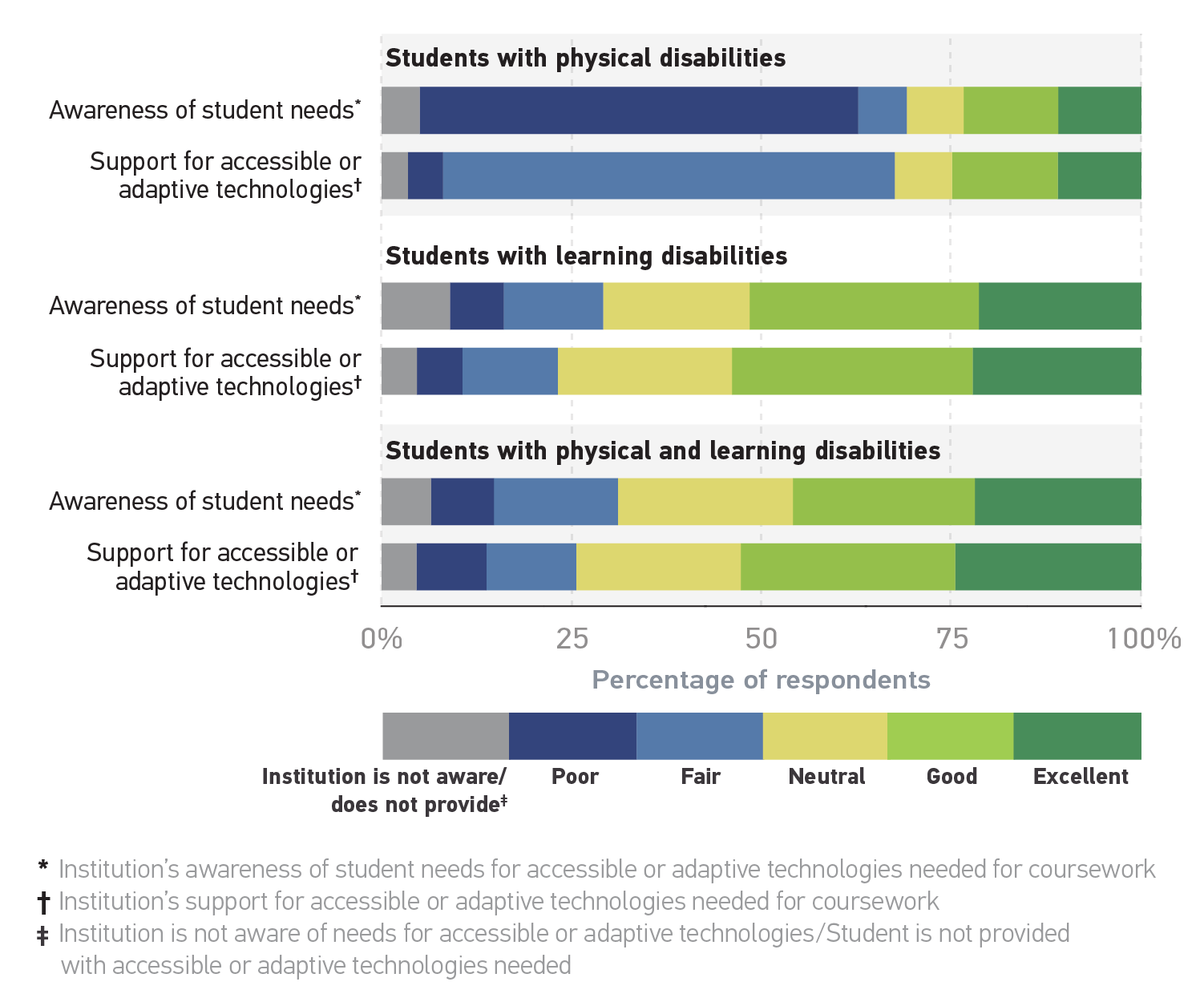 Source: 2018 ECAR Student Technology study (Brooks, Galanek, and Gierdowski)
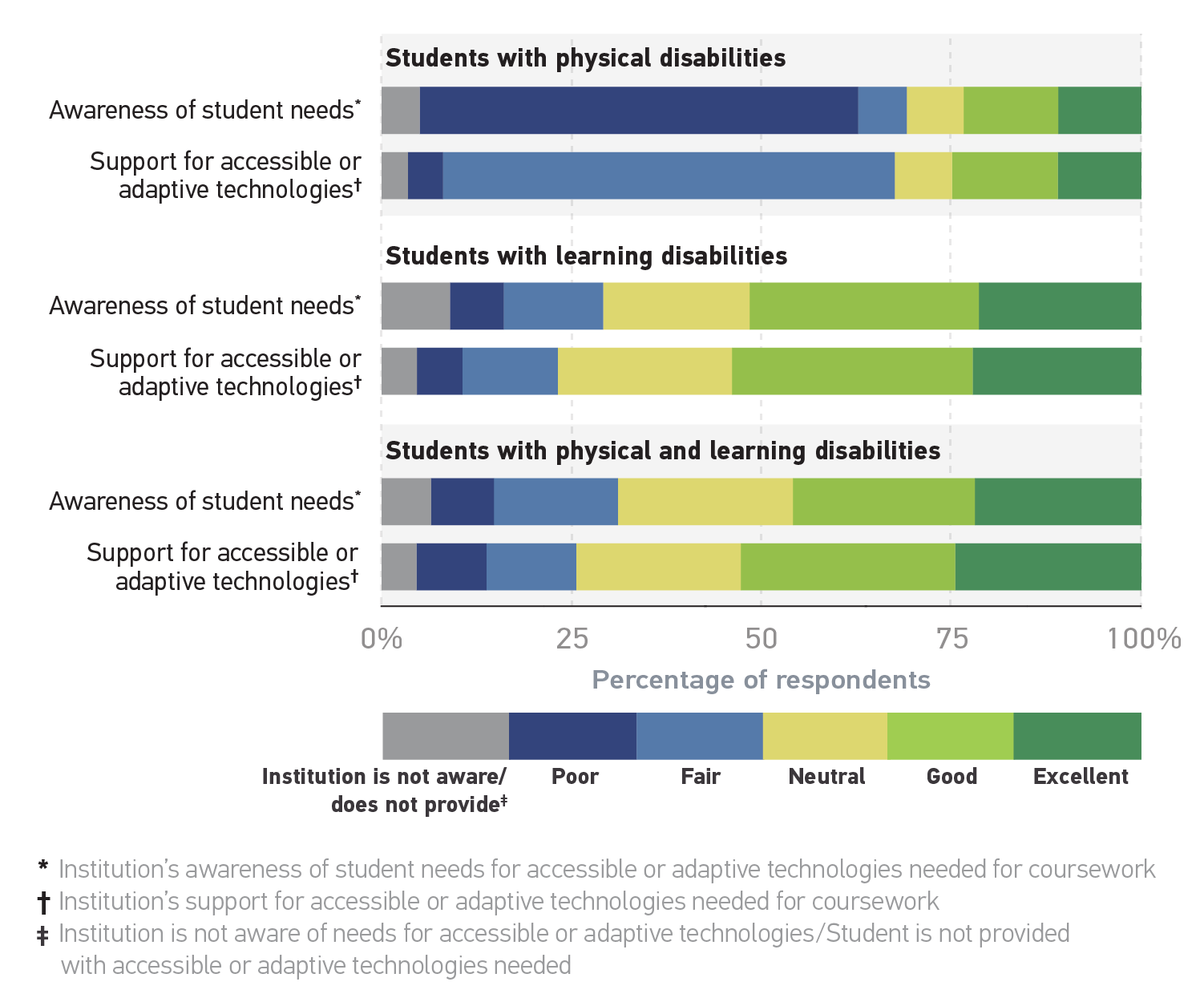 [Speaker Notes: Brooks, D. Christopher, and Jeffrey Pomerantz. ECAR Study of Undergraduate Students and Information Technology, 2017. Research report. Louisville, CO: ECAR, October 2017.]
CIOs’ involvement in institutional strategy
John Campbell  •  Joel Hartman  •   Merri Beth Lavagnino  •  Carlos Morales
Data-Enabled Institution
Information Security Strategy  Developing a risk-based security strategy that effectively detects, responds to, and prevents security threats and challenges
Privacy  Safeguarding institutional constituents' privacy rights and maintaining accountability for protecting all types of restricted data
Digital Integrations  Ensuring system interoperability, scalability, and extensibility, as well as data integrity, security, standards, and governance, across multiple applications and platforms
Data-Enabled Institution  Taking a service-based approach to data and analytics to reskill, retool, and reshape a culture to be adept at data-enabled decision-making
Data Management and Governance  Implementing effective institutional data-governance practices and organizational structures
[Speaker Notes: Data-enabled institution: Issues 1,3,5,6,8
Funding: Issues 7,10
IT as an institutional leader or as a change agent: Issues 2,4,9
Carlos Morales
John Campbell
Merri Beth Lavagnino
Joel Hartman]
Loretta Early  •  Joel Hartman  •   Carlos Morales
Funding
Sustainable Funding  Developing funding models that can maintain quality and accommodate both new needs and the growing use of IT services in an era of increasing budget constraints
Higher Education Affordability  Aligning IT organizations’ priorities and resources with institutional priorities and resources to achieve a sustainable future
[Speaker Notes: Data-enabled institution: Issues 1,3,5,6,8
Funding: Issues 7,10
IT as an institutional leader or as a change agent: Issues 2,4,9]
John Campbell  •  Loretta Early  •  Merri Beth Lavagnino  •  Carlos Morales
IT as an Institutional Leader and Change Agent
Student Success  Serving as a trusted partner with other campus units to drive and achieve student success initiatives
Student-Centered Institution  Understanding and advancing technology's role in optimizing the student experience (from applicants to alumni)
Integrative CIO  Repositioning or reinforcing the role of IT leadership as an integral strategic partner of institutional leadership in supporting institutional missions
[Speaker Notes: Data-enabled institution: Issues 1,3,5,6,8
Funding: Issues 7,10
IT as an institutional leader or as a change agent: Issues 2,4,9]
EDUCAUSE 2019 Top 10 IT Issues
Information Security Strategy: Developing a risk-based security strategy that effectively detects, responds to, and prevents security threats and challenges
Student Success: Serving as a trusted partner with other campus units to drive and achieve student success initiatives
Privacy: Safeguarding institutional constituents' privacy rights and maintaining accountability for protecting all types of restricted data
Student-Centered Institution: Understanding and advancing technology's role in optimizing the student experience (from applicants to alumni)
Digital Integrations: Ensuring system interoperability, scalability, and extensibility, as well as data integrity, security, standards, and governance, across multiple applications and platforms
Data-Enabled Institution: Taking a service-based approach to data and analytics to reskill, retool, and reshape a culture to be adept at data-enabled decision-making
Sustainable Funding: Developing funding models that can maintain quality and accommodate both new needs and the growing use of IT services in an era of increasing budget constraints
Data Management and Governance: Implementing effective institutional data-governance practices and organizational structures
Integrative CIO: Repositioning or reinforcing the role of IT leadership as an integral strategic partner of institutional leadership in supporting institutional missions
Higher Education Affordability: Aligning IT organizations’ priorities and resources with institutional priorities and resources to achieve a sustainable future
THANK YOU!
PRESENTED BY:
John Campbell • Loretta Early • Susan Grajek
Joel Hartman• Merri Beth Lavagnino • Carlos Morales
Session Title
PRESENTED BY:
Presenter # 1 • Presenter # 2 • Presenter # 3
Level 1
Level 2
Level 3
Level 4
Please take a moment to evaluate this sessionThere are two ways to access the session and presenter evaluations
1

2
In the online agenda, click on the “Evaluate Session” link
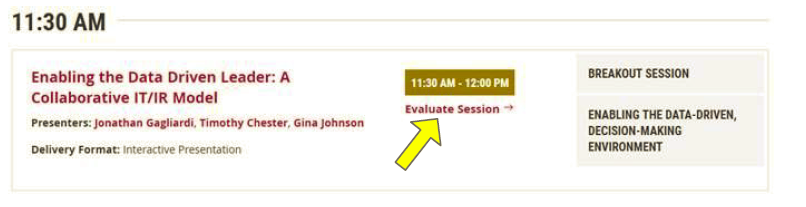 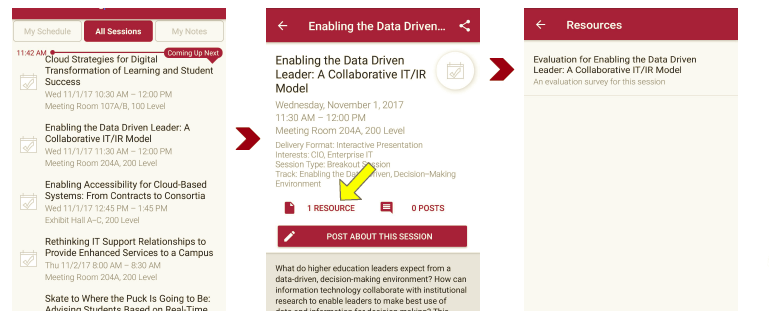 From the mobile app, click on the session you want from the schedule > then click the associated resources > and the evaluation will pop up in the list